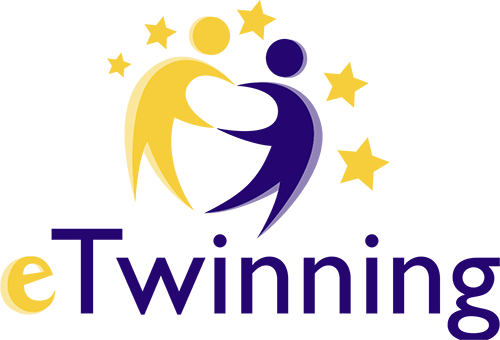 Internetinių renginių galimybės naujajame darbastalyje

2015 11 19

Laima Vidauskienė
Renginiai
Suteikiama galimybė visiems programos „eTwinning“ dalyviams organizuoti bei vykdyti vietinius ir internetinius renginius.
Renginio registracija
Kiekvienas programos eTwinning dalyvis gali sukurti internetinį renginį su failų archyvu, forumu ir - svarbiausia - vaizdo konferencijų kambariu (veikiančiu sistemoje „Adobe Connect 9“), kuriame galima realiu laiku bendrauti, bendradarbiauti ir dalintis su kolegomis iš kitų Europos šalių.
Kaip prisijungti prie vaizdo  konferencijos renginio:1) Iš pradžios puslapio;
2) Iš nuorodos „Renginiai“;
Kaip patekti į vaizdo konferencijos kambarį
Vaizdo konferencijos/susitikimų kambarys
Dalijimosi erdvė
Renginio vedėjas, lektoriai
Seminaro klausytojai
Pokalbių skiltis
Diskusijų erdvė
Bendradarbiavimo erdvė
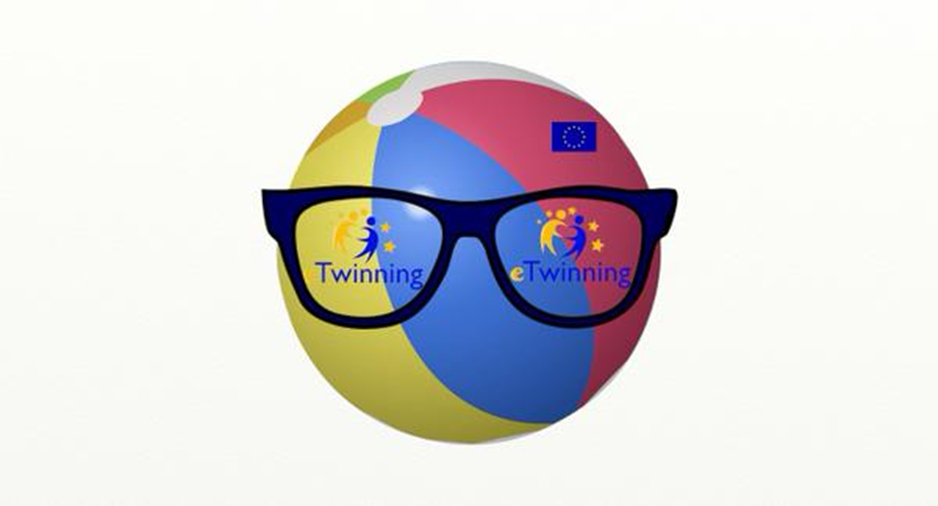 Sėkmės jūsų projektinėje veikloje!